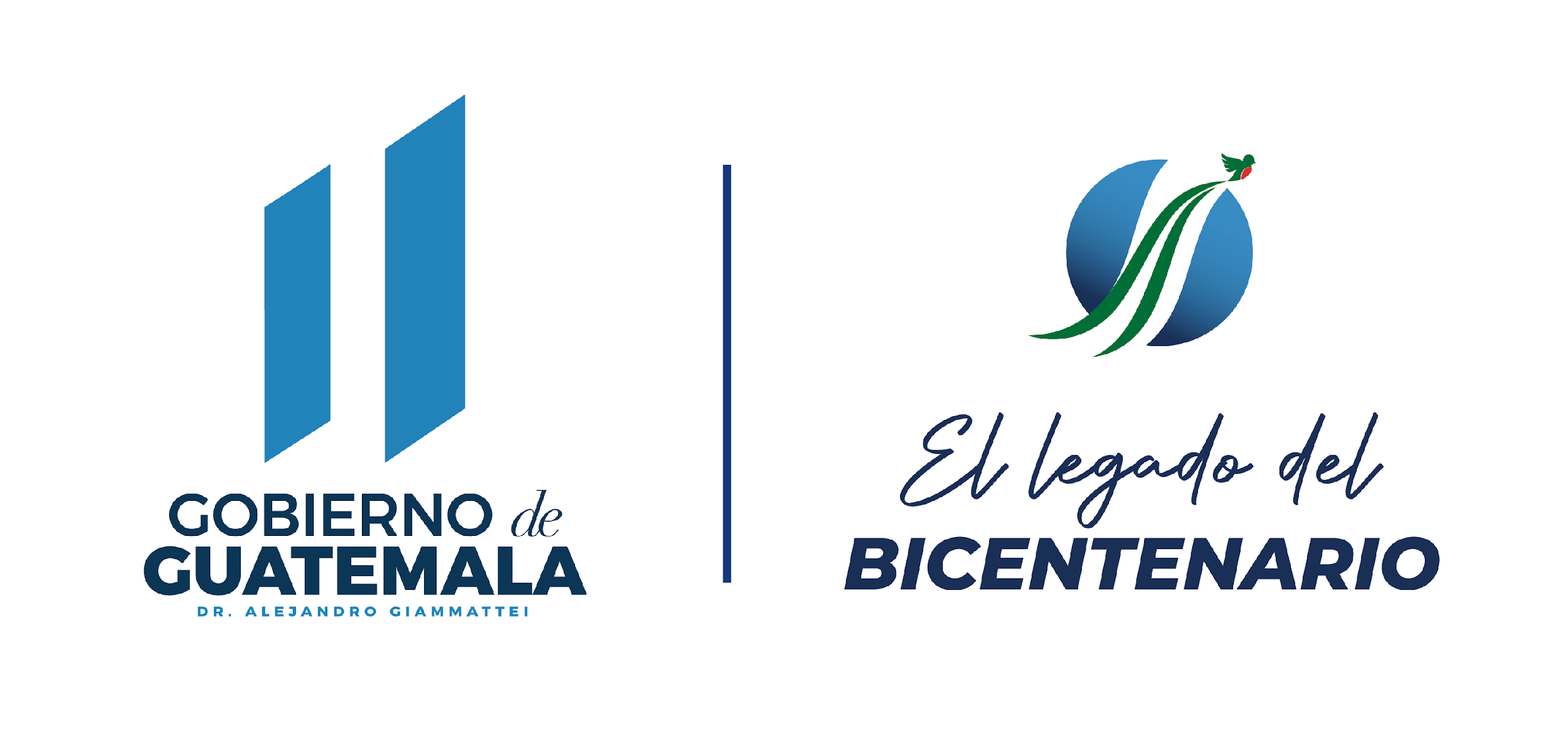 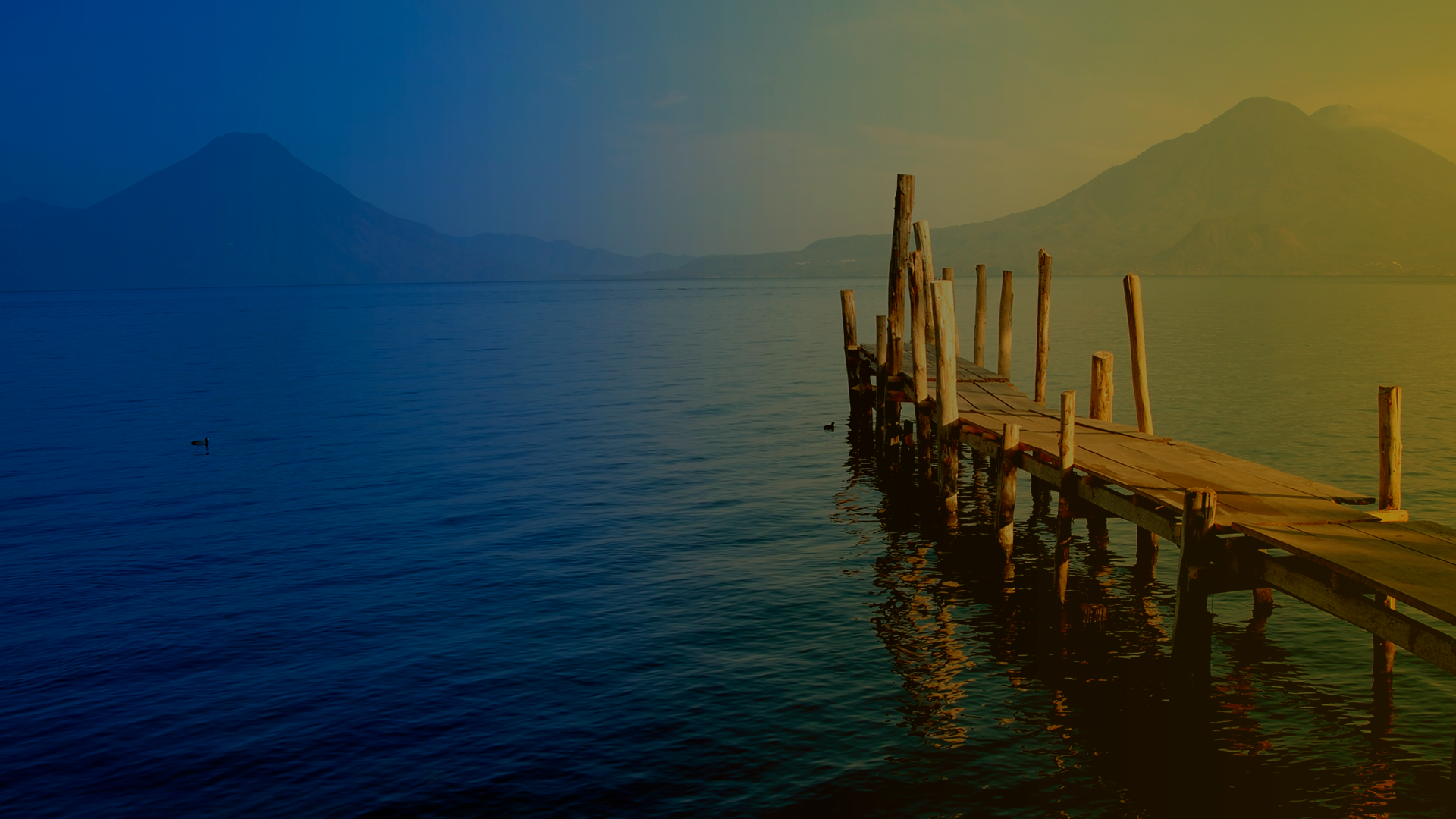 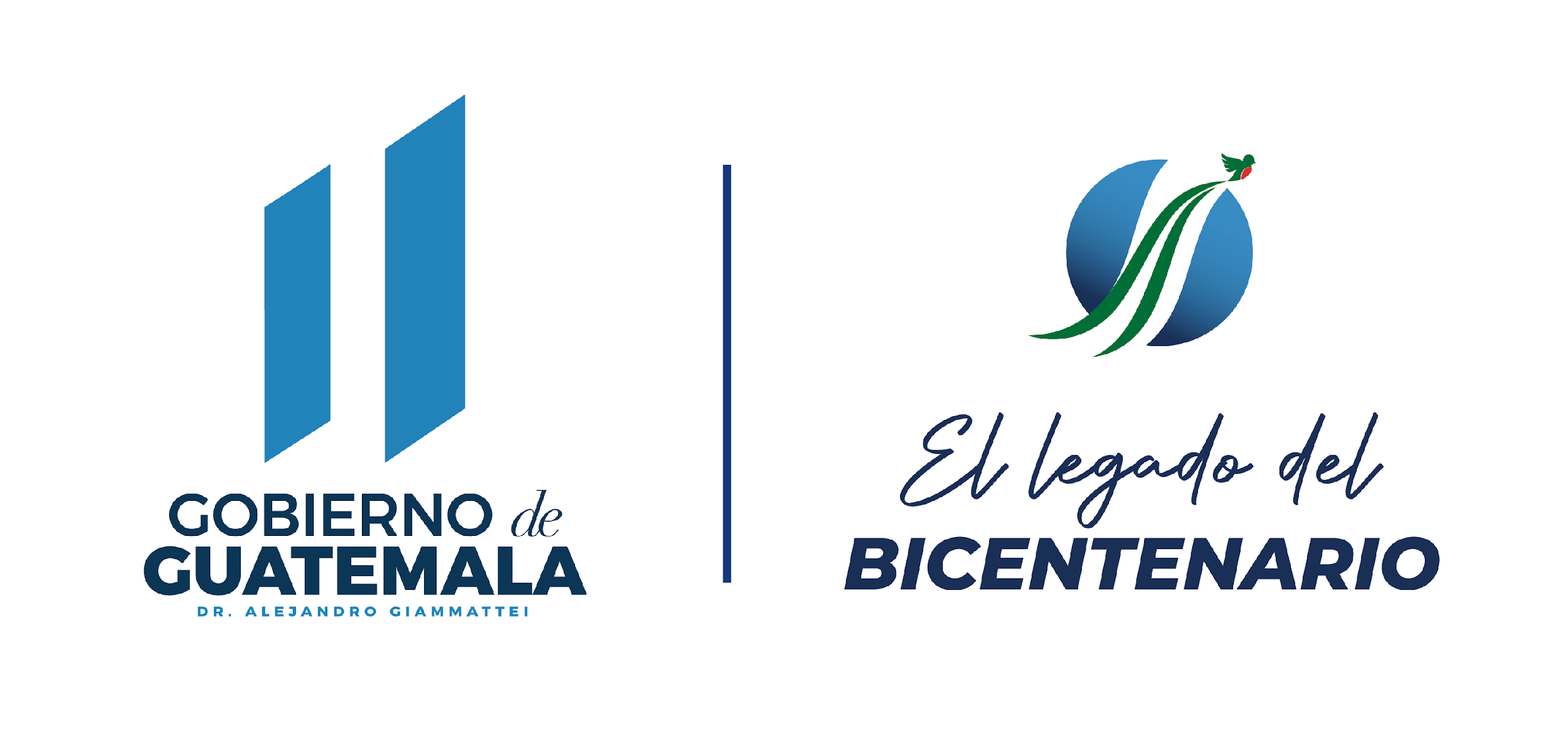 Ciudad de Guatemala, 21 de mayo 2021.
MINISTERIO DE FINANZAS PÚBLICAS
FIDEICOMISOS PÚBLICOS VIGENTES
¡CELEBRAMOS LOS 200 AÑOS QUE ESTÁN POR VENIR!
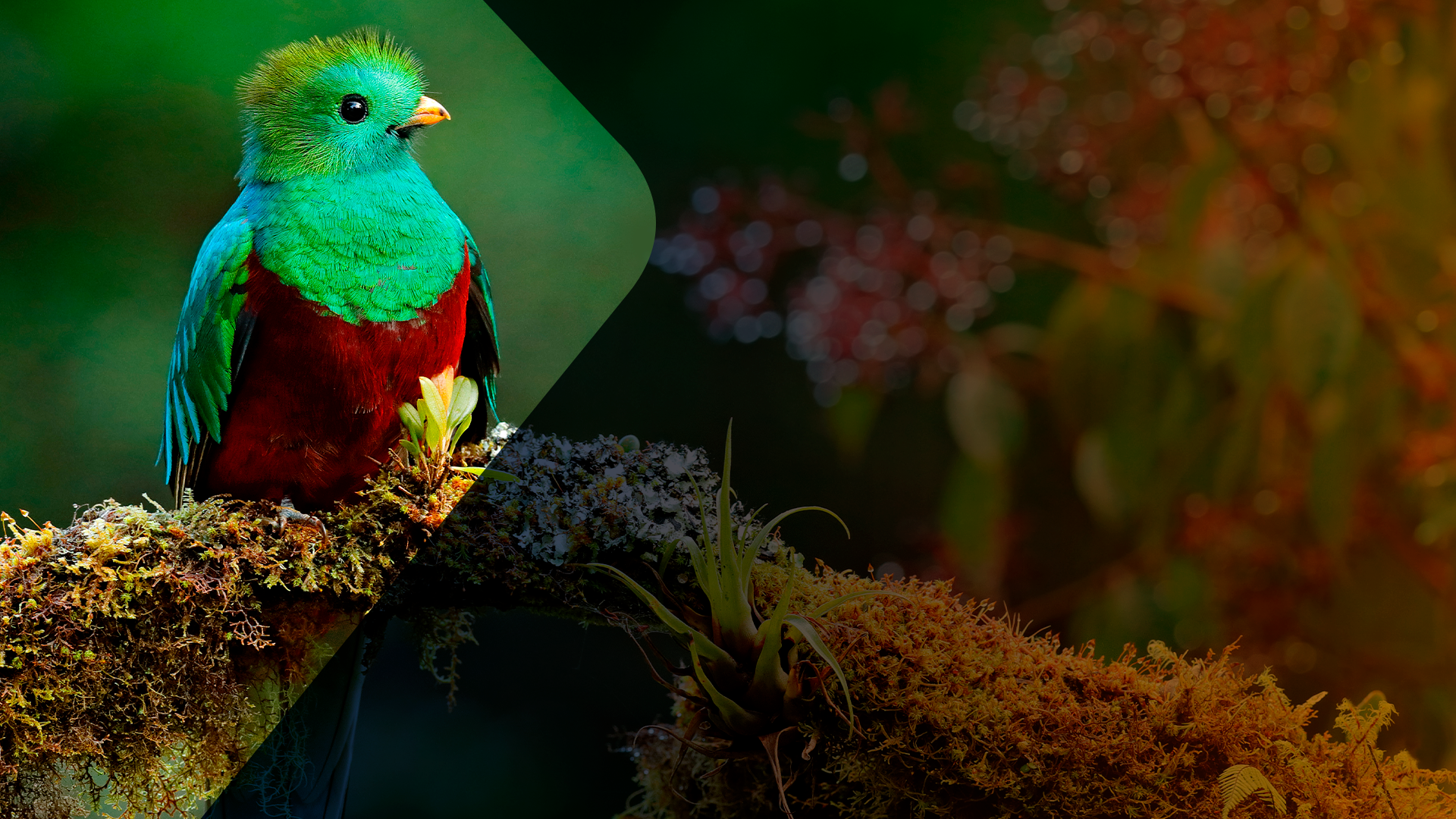 FIDEICOMISOS PÚBLICOS  VIGENTES CONSTITUÍDOS POR ENTIDADES DE LA  ADMINISTRACIÓN CENTRAL, DESCENTRALIZADAS Y AUTÓNOMAS
Situación actual
Número de fideicomisos por entidad del Estado
Categoría de financiamiento
Número de fideicomisos por Fiduciario
FIDEICOMISOS PÚBLICOS VIGENTESNúmero de Fideicomisos por Entidad del EstadoAl 21 de mayo de 2021
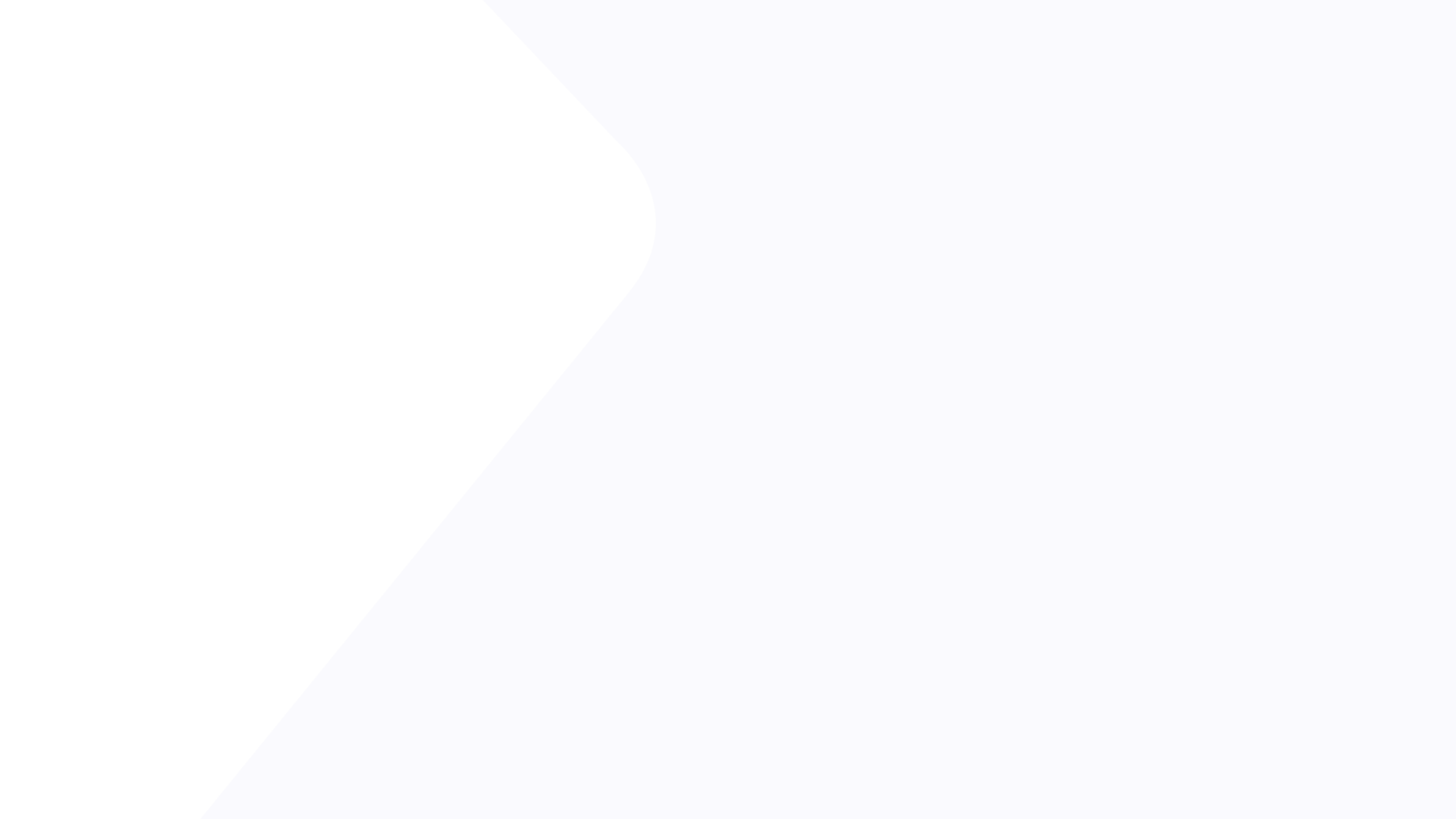 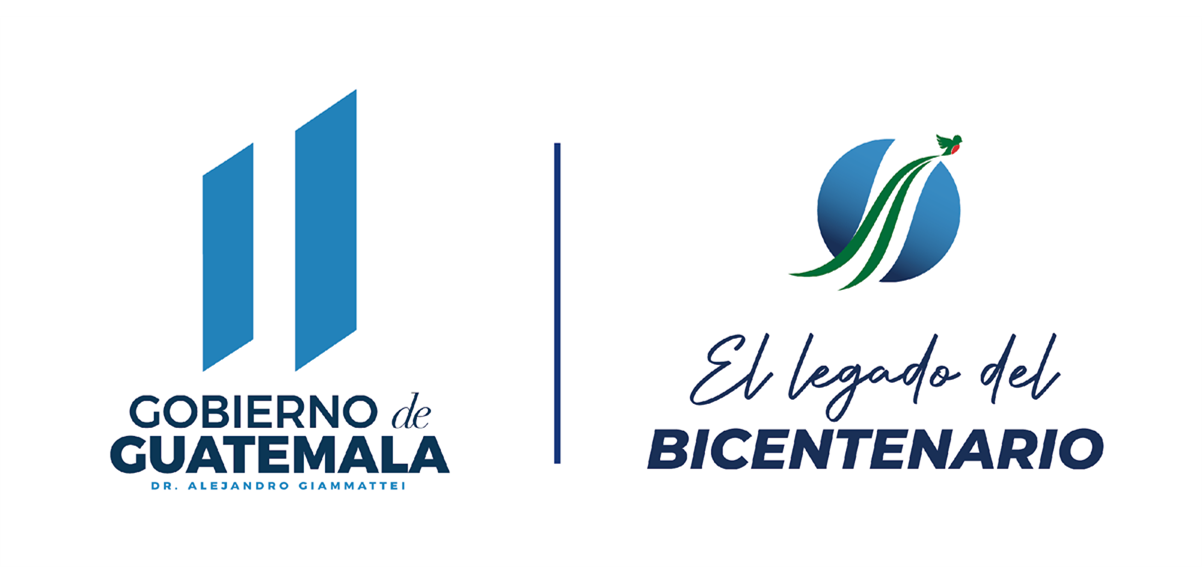 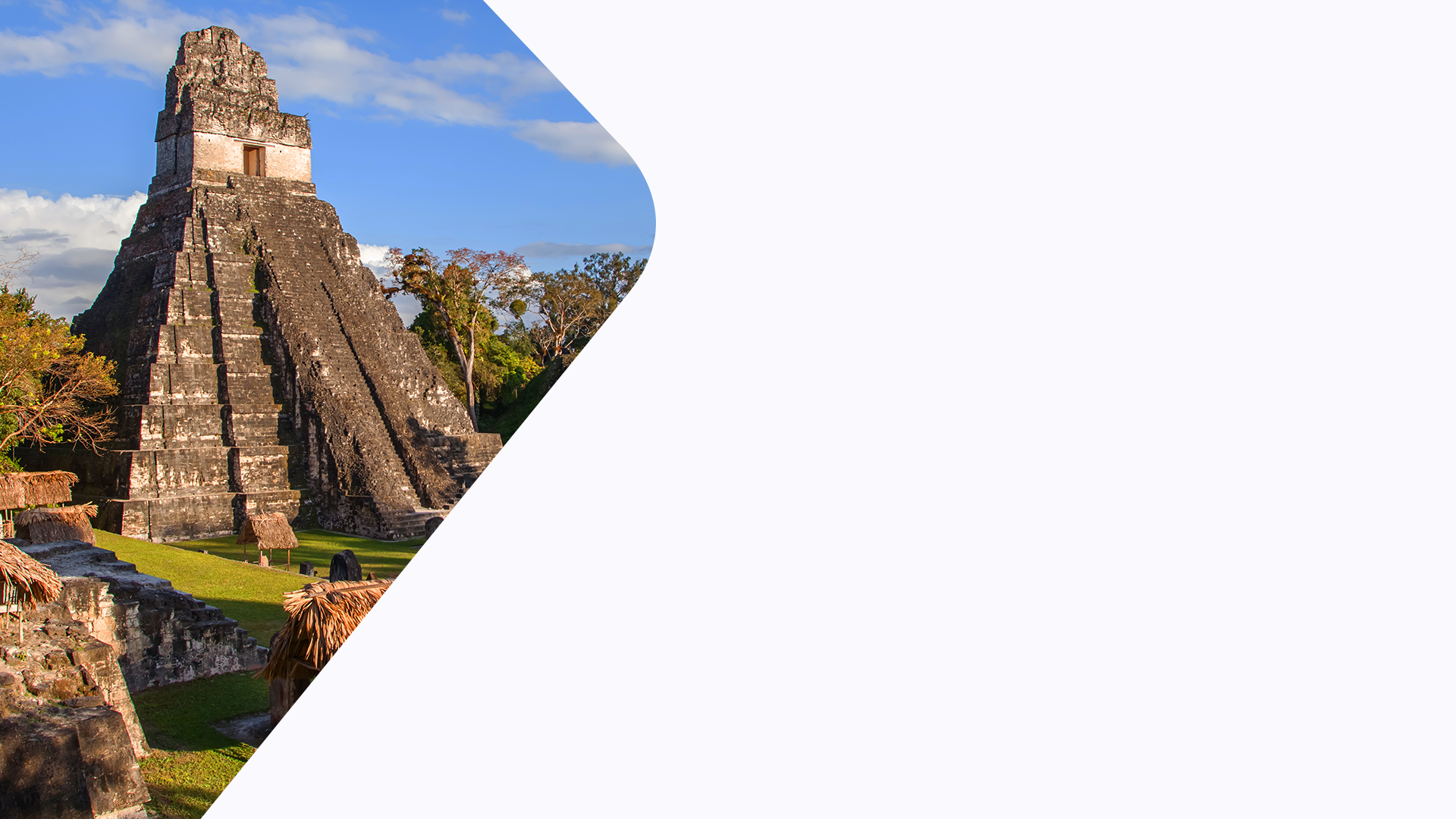 FIDEICOMISOS PUBLICOS VIGENTES Categoría de Financiamiento
Al 21 de mayo de 2021
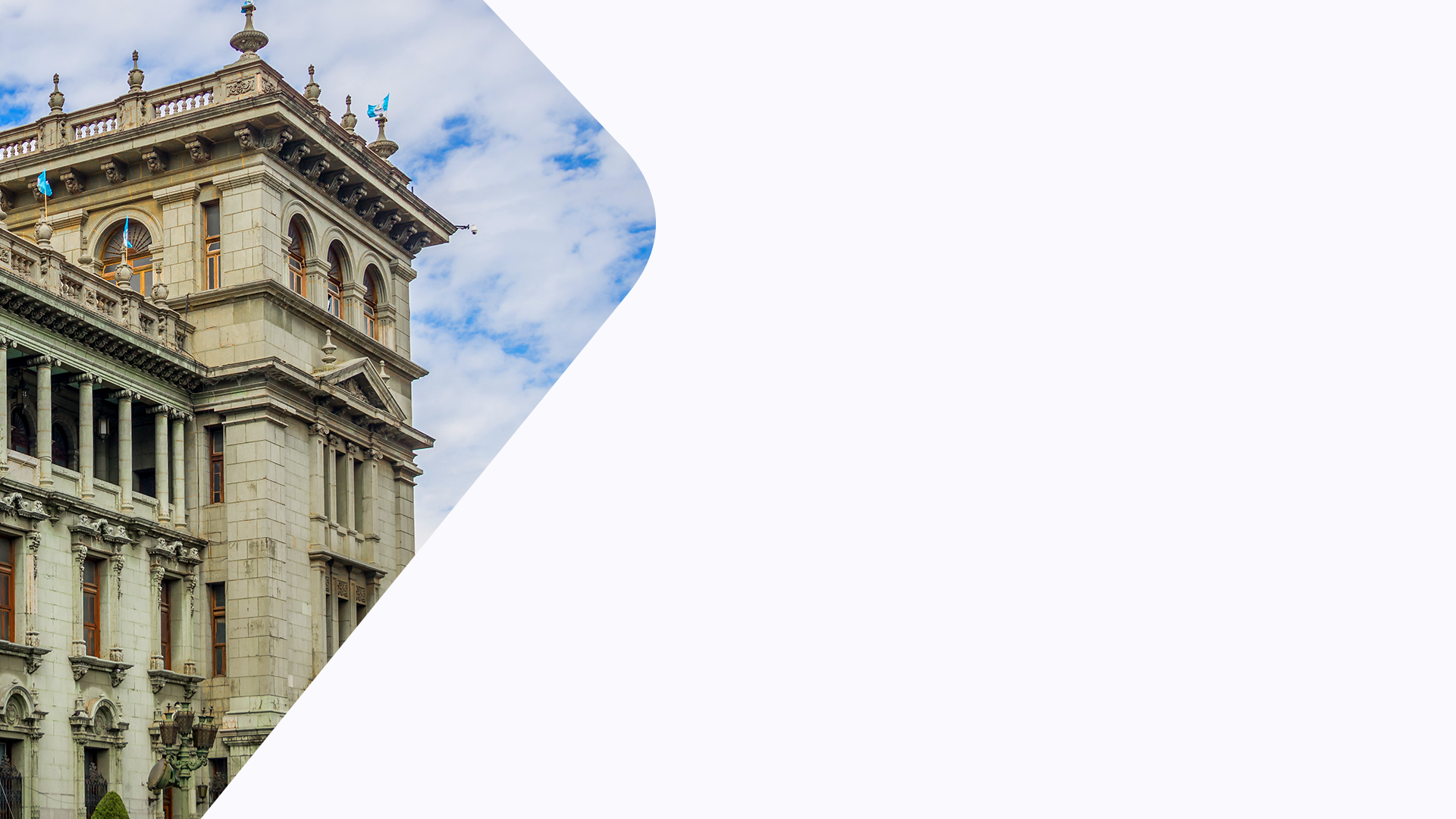 FIDEICOMISOS PUBLICOS VIGENTESNúmero de Fideicomisos por Fiduciario
Al 21 de  mayo de 2021